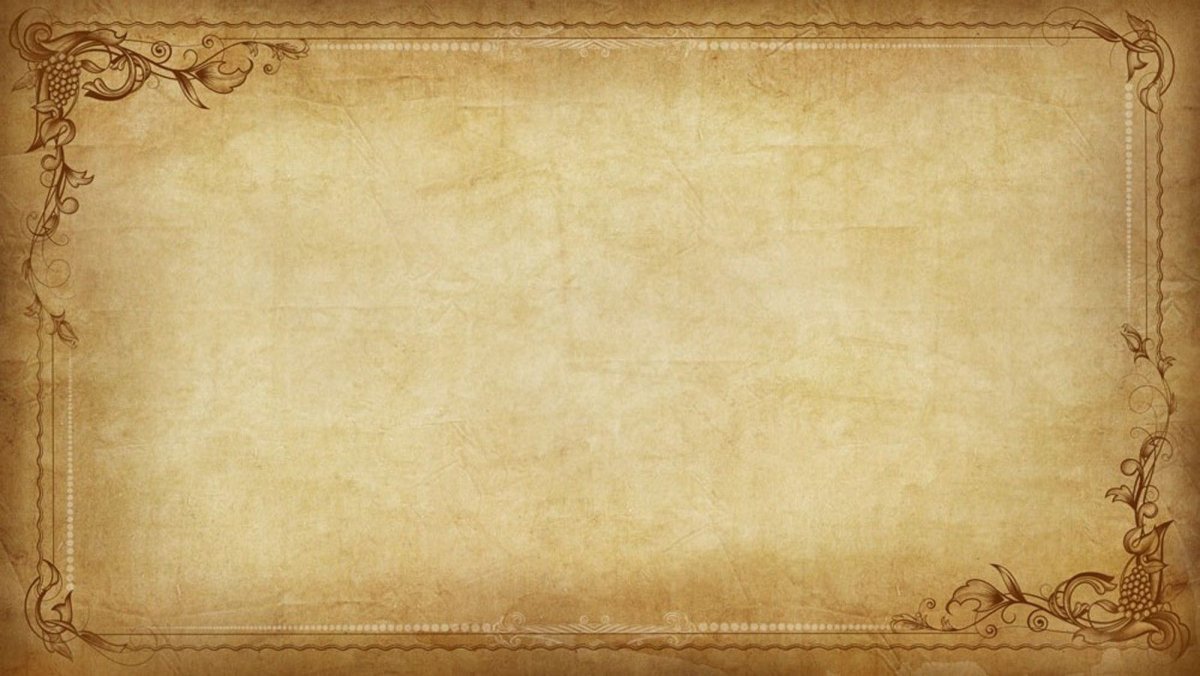 Проєкт підготувала:Якимчук Іванна ВолодимирівнаГімназія №4  8-А класХмельницьке територіальне відділення Малої академії наук УкраїниШепетівське міське наукове товариство учнівм. Шепетівка Хмельницької області
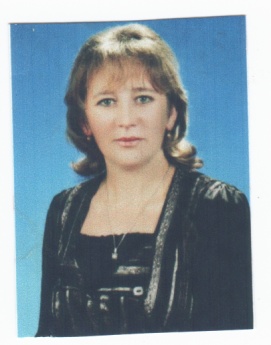 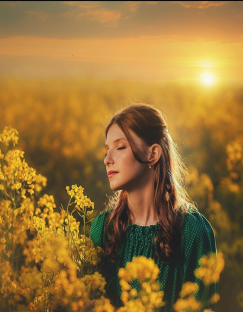 Керівник проєкту: 
Гаврилюк Любов  Дмитрівна
учитель історії Гімназії №4 
Шепетівської міської ради
Хмельницької області
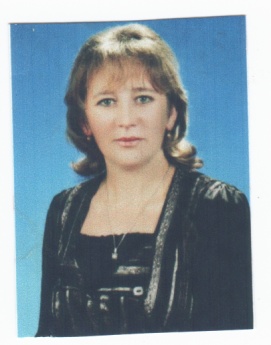 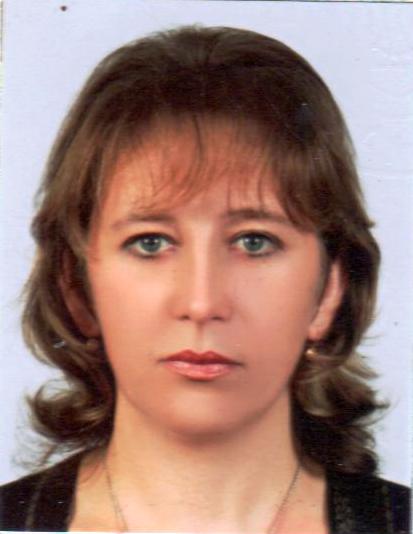 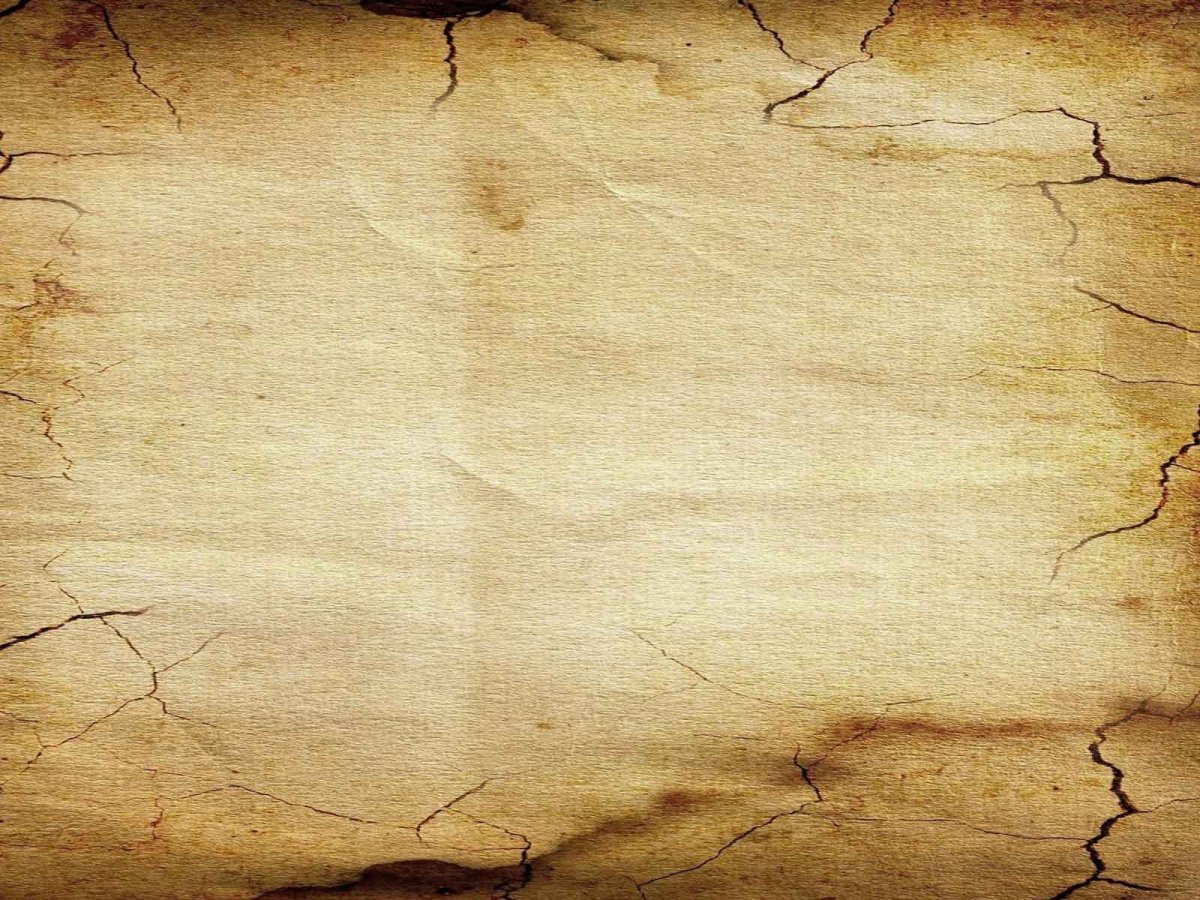 ТЕМА ПРОЄКТУ: “Духовний оберіг моєї родини”
МЕТА ПРОЄКТУ: 

дослідити історію та значення ікони-образу 
Богородиці з Ісусом Христом, як сімейного оберегу 
в родині Шпичаків
ЗАВДАННЯ ПРОЄКТУ:- дослідити історію походження ікони Богородиці з Ісусом Христом; - зробити опис - характеристику ікони-образу Богородиці відповідно до призначення та типів зображень ікон;- проаналізувати значення ікони, як родинного оберегу;- показати роль ікон у духовному житті наших предків.
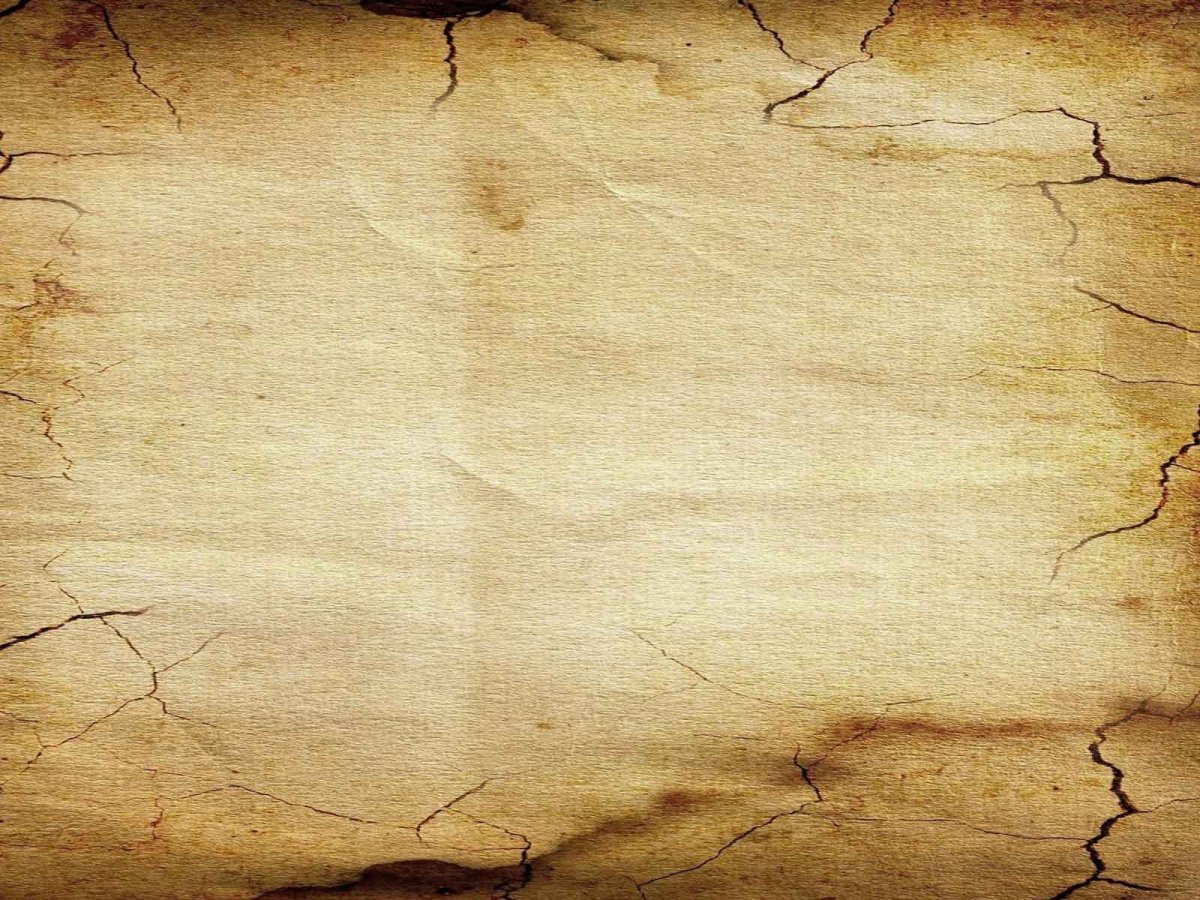 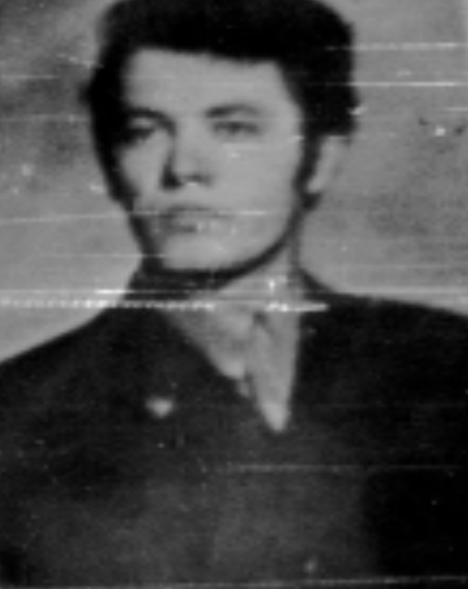 Шпичак Кирило Юхимович(1908-1992)народився у селі Ступно (Рівненська область)
Народився у селянській сімї, з дитинства мав здібності до майстрування та теслярської справи. Майстрував дерев'яні лопати, якими саджали та виймали з печі хліб, робив вікна, двері, граблі, вози, сані та все, що можна було зробити з дерева. Ще з дитинства мріяв зробити ікону, що і спробував зробити, але вже у зрілому віці
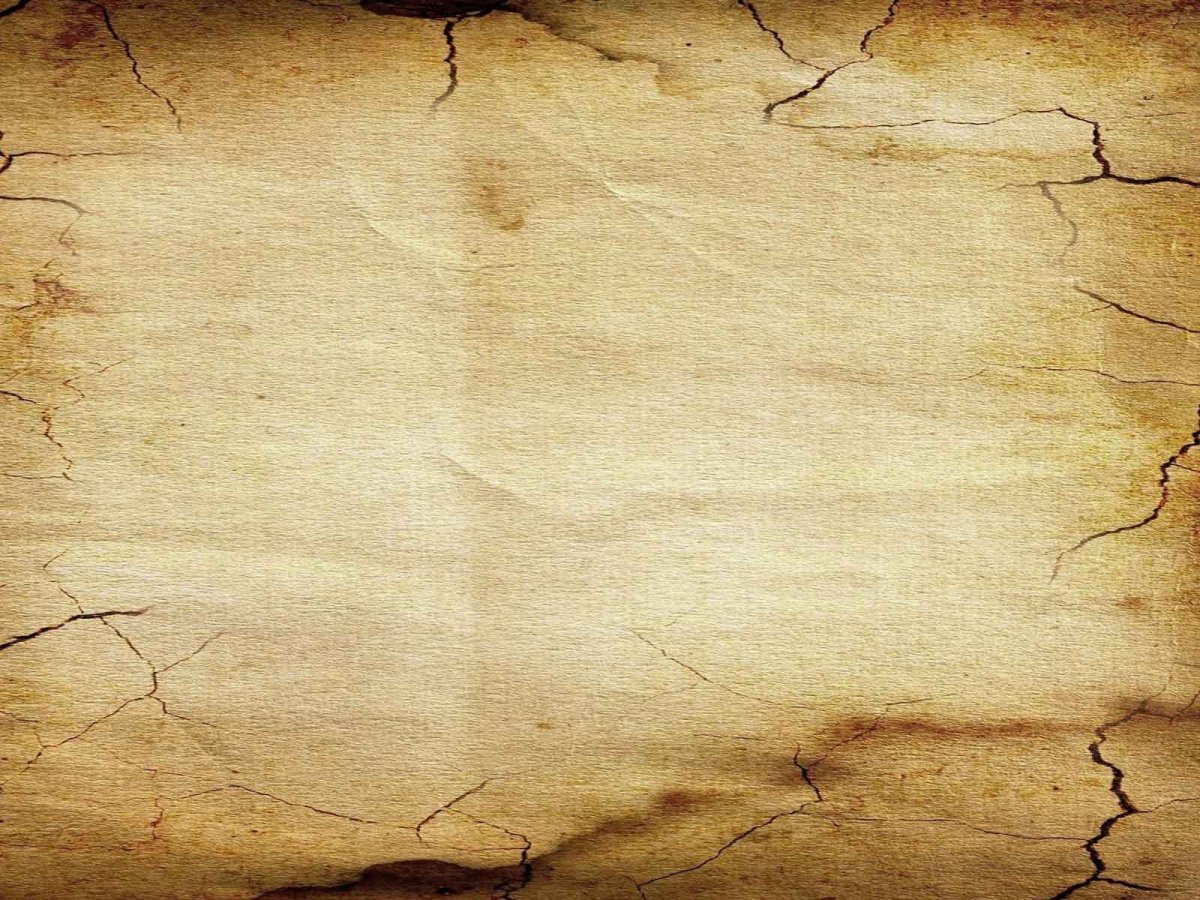 Будинок, в якому до 1992 року проживав Кирило Юхимович, який слугував і за майстерню,  та дерева, які він посадив за життя
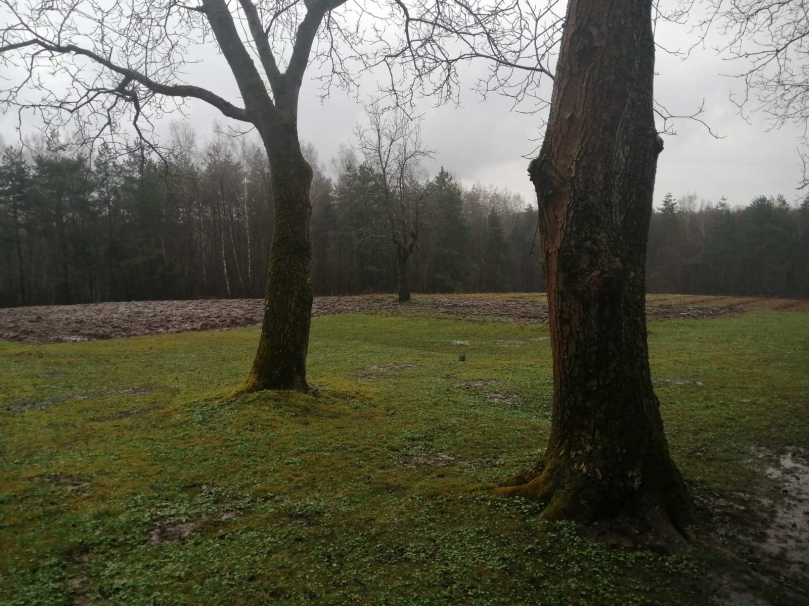 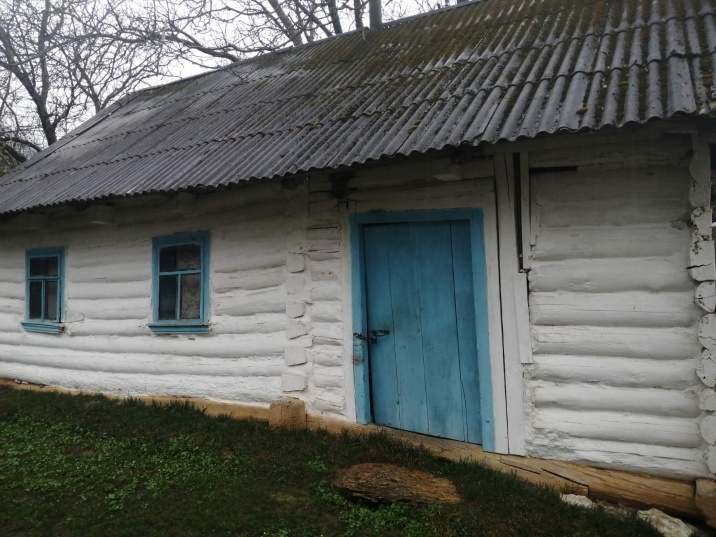 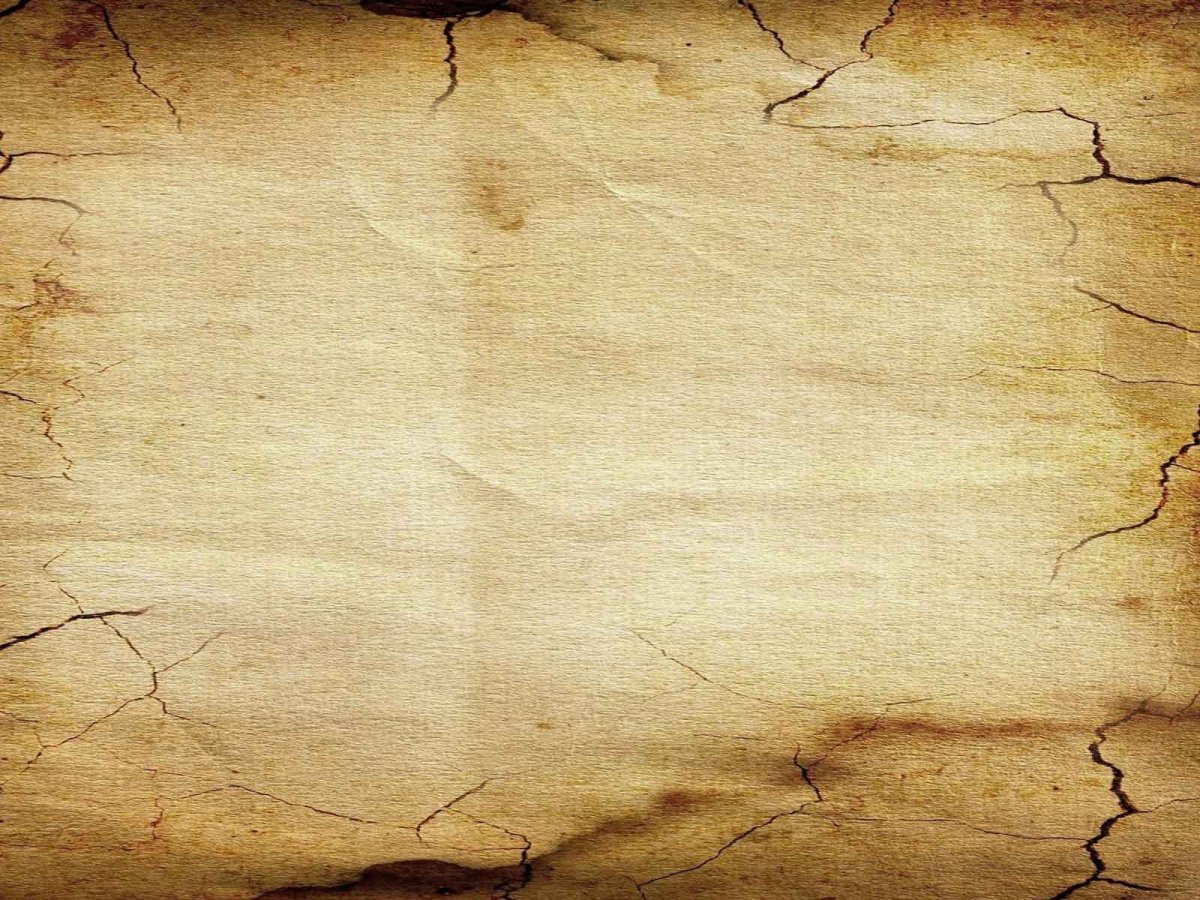 Кирило Юхимович, мій прапрадід був православним християнином, але знав польську мову, про що свідчить молитвослов на польській мові, який датується 1917 роком і який зберігся до сьогодні, казав, що творити, може лише глибоко віруюча людина
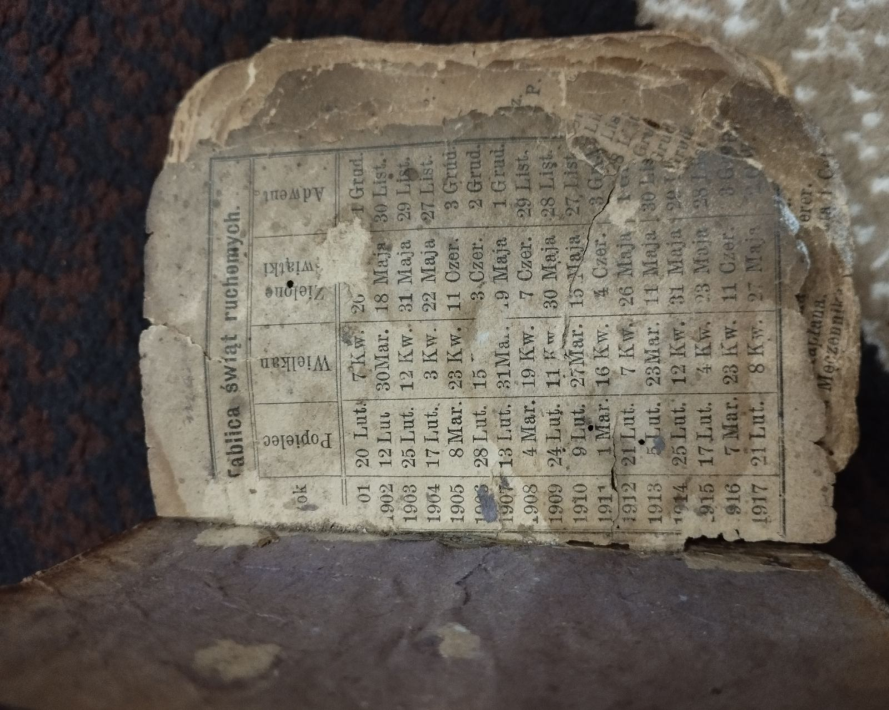 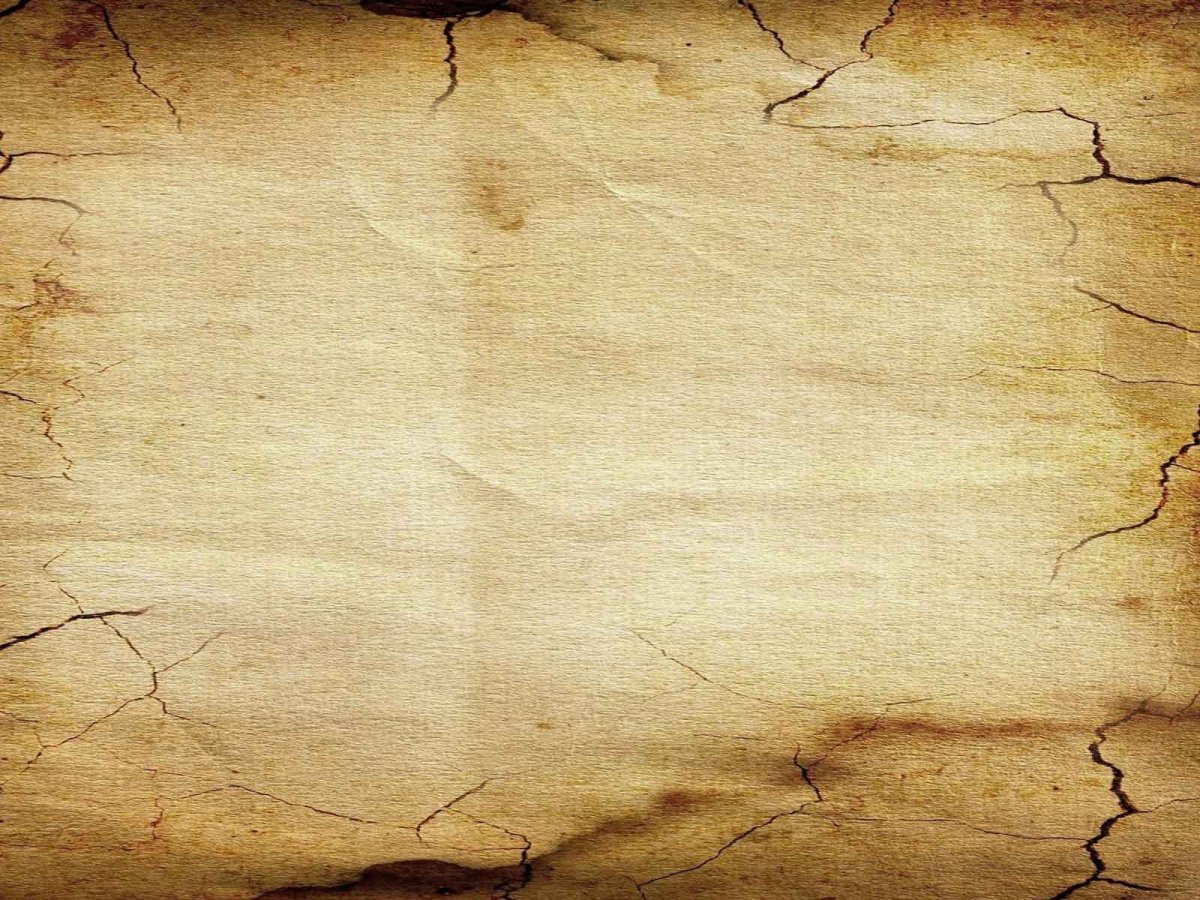 Ікона -  мозаїчне, живописне або рельєфне зображення Ісуса Христа, Богородиці, святих і подій Святого Письма
За місцем призначення:
домашня (сімейна,передається у спадок з 
покоління в покоління)

За розміром:
“локтівка”

За технікою виконання:
рельєфна

За сюжетом:
Богородична
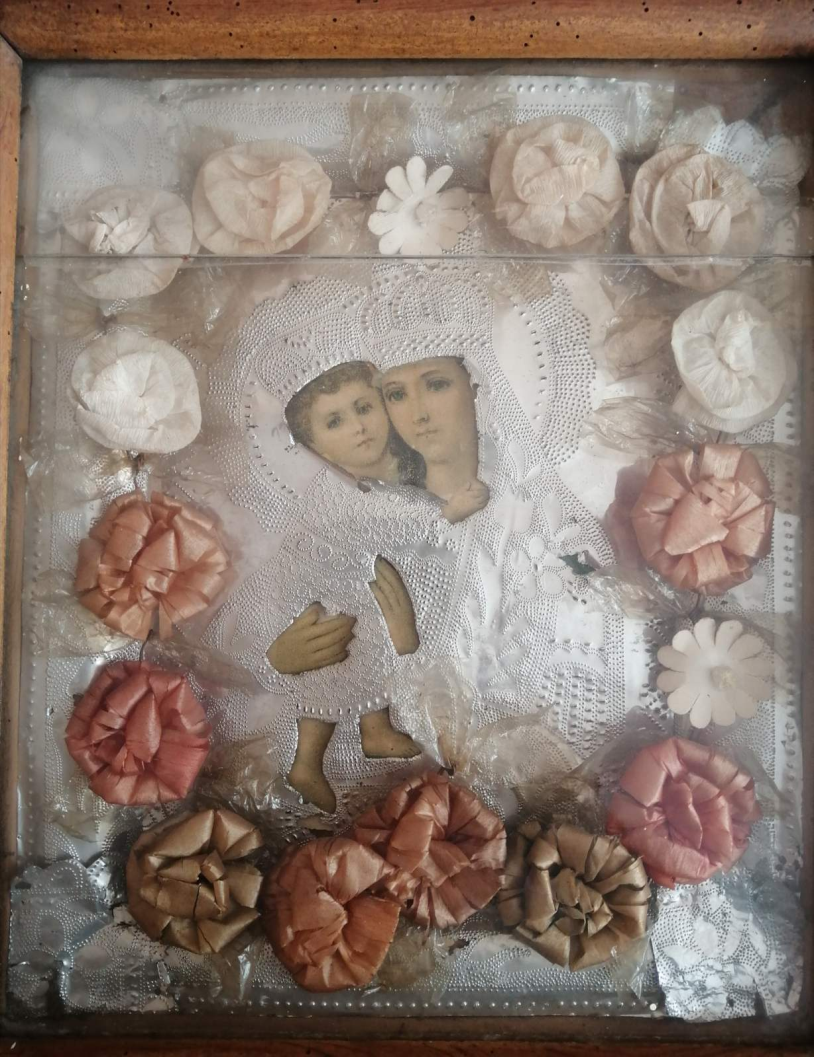 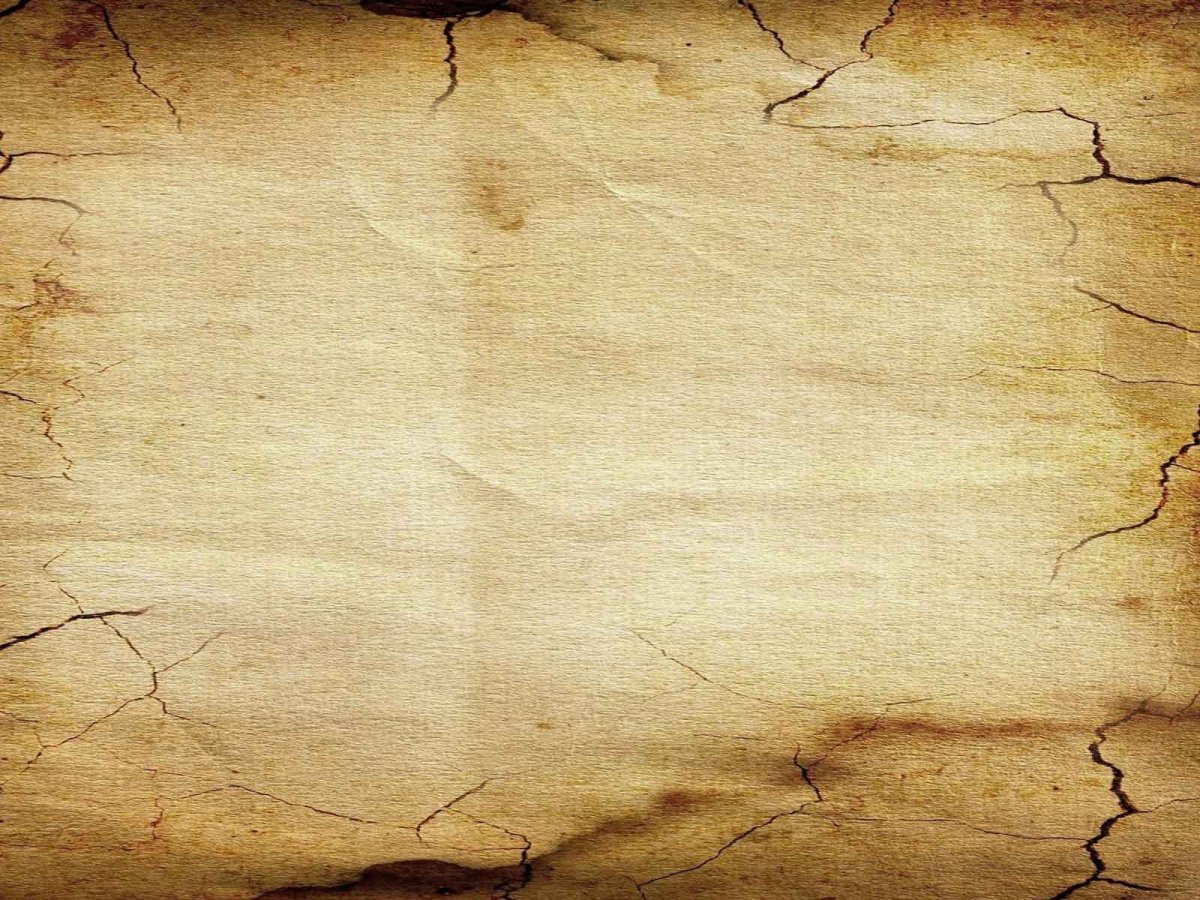 Ікона — це символічне, а не реалістичне зображення
За кількістю персонажів:
двофігурна композиція

За масштабом зображувальних фігур:
поясна

За стилістичними особливостями:
індивідуальна

За типом роботи:
ручна
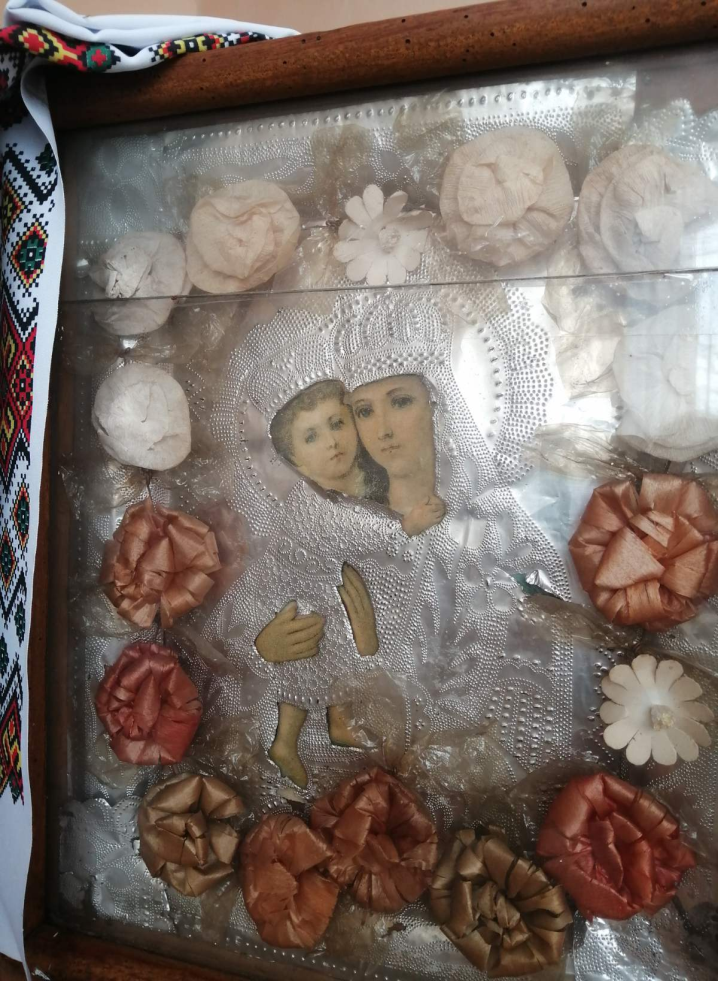 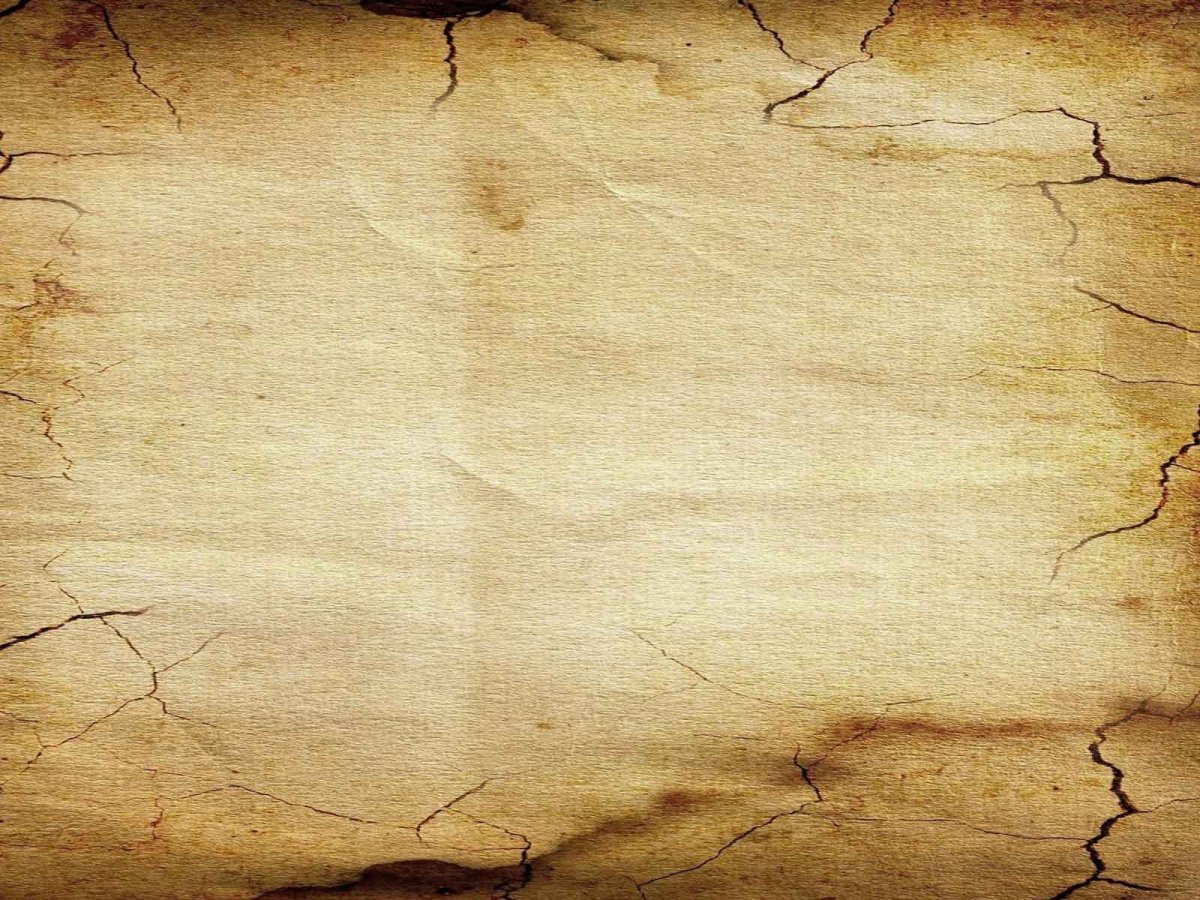 Щоб віддати належне святості образу, ікони прикрашали візерунками та орнаментами
Матеріал:
дерево, папір із зображенням 
лика Богородиці та Ісуса Христа,
фольга, бумага
покрита парафіном

Рік та місце виготовлення:
1958 село Ступно,
Рівненщина
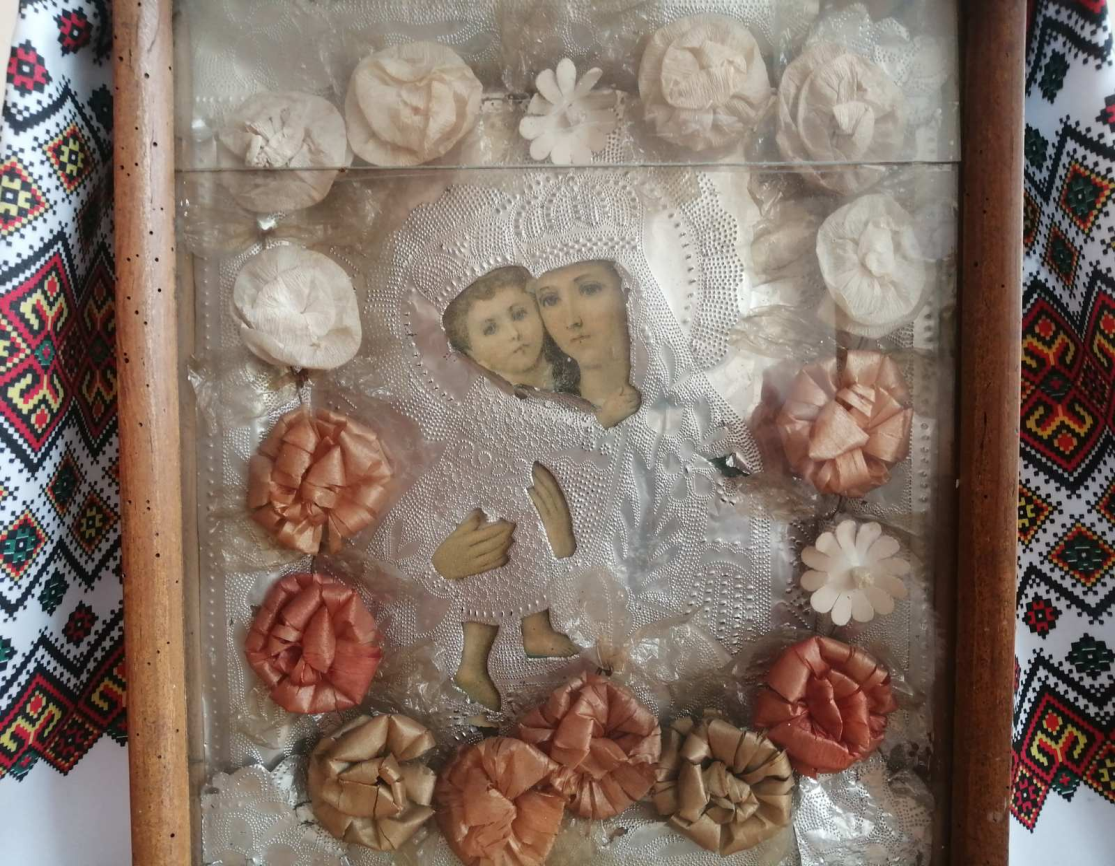 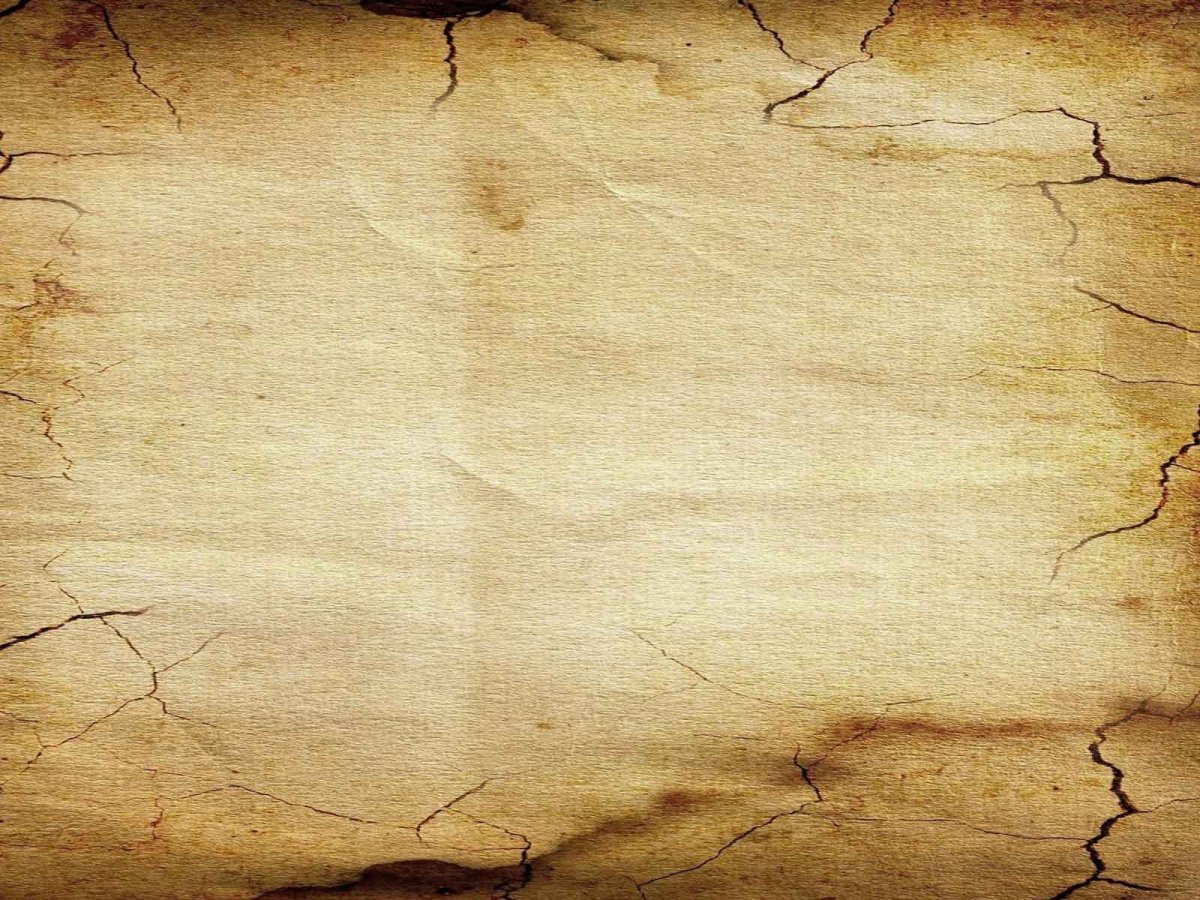 Дана ікона була переносною, тимчасово перебувала у церкві Архістратига Михаїла  у с. Мала Мощаниця (Рівненщина) з 1978 по 1985 рік
Вік ікони:
65 років

Цінність:
передавалася нащадкам
кожним попереднім
поколінням наступному 
(уже 4 покоління)

Місце знаходження:
м.Шепетівка
Хмельницька область
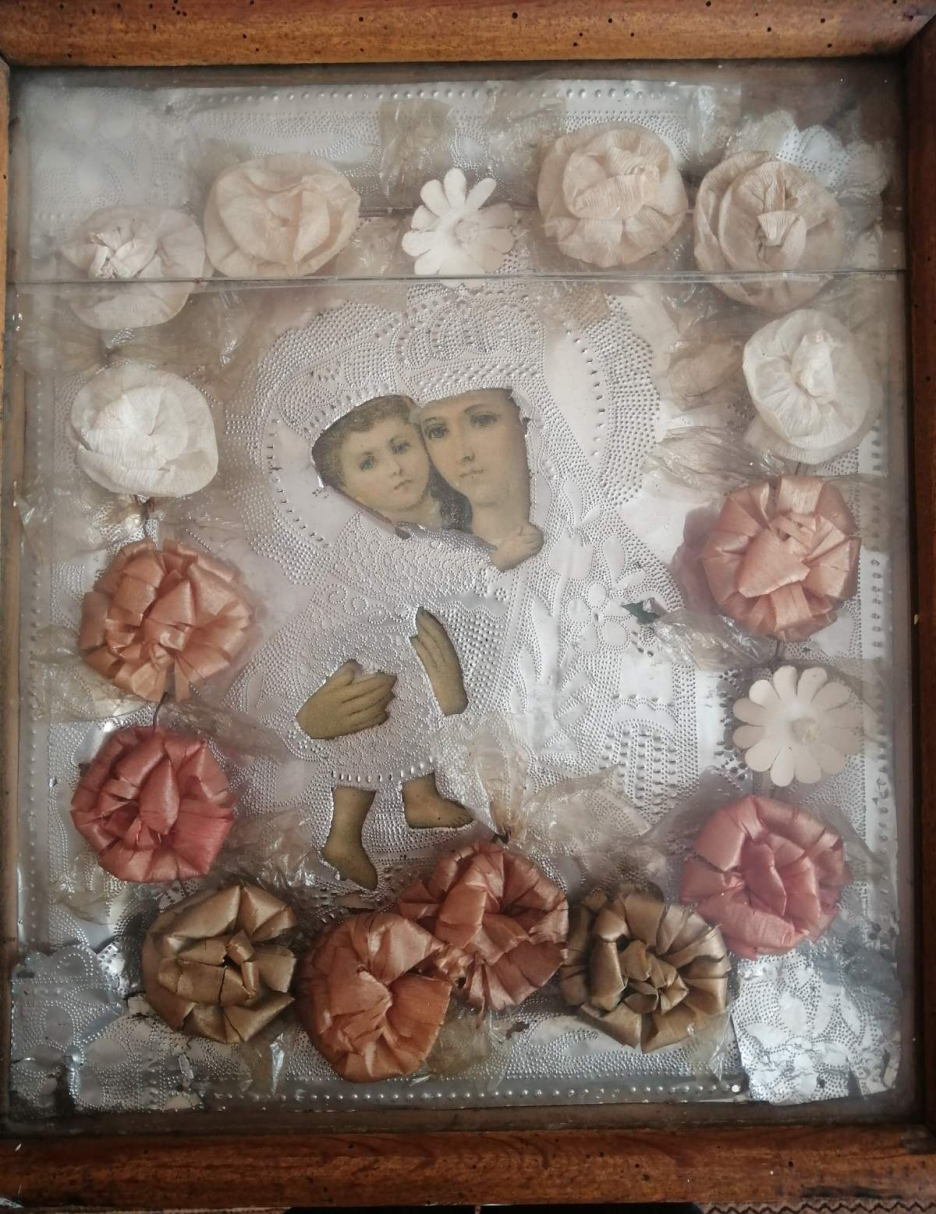 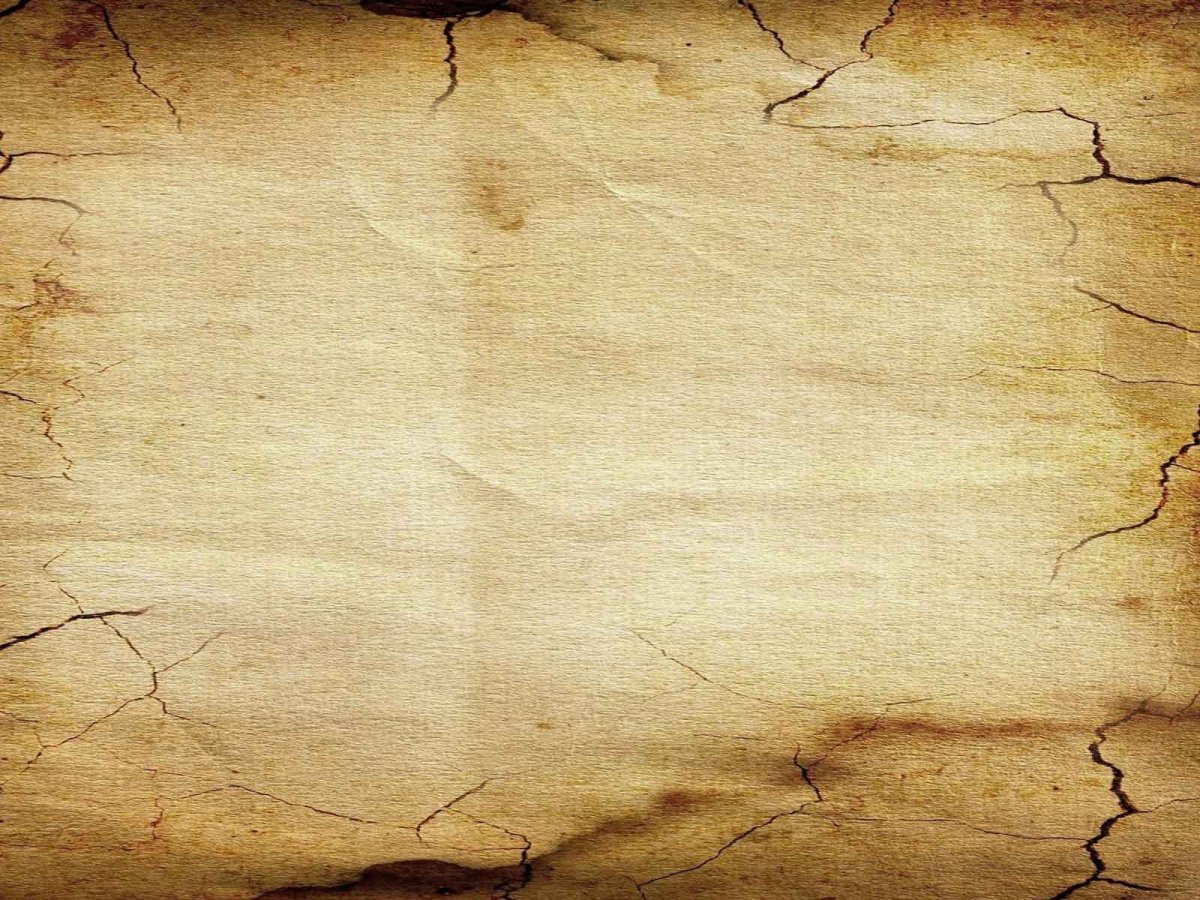 ВИСНОВКИ
Отримані результати: практичним значенням проєкту є те, що зібраний матеріал оформлено та передано до шкільного музею і бібліотеки, де він може використовуватися під час проведення тематичних уроків з історії, української літератури, етики, мистецтва, годин класних керівників та шкільних  виховних заходів.
Новизна проєкту: розкрито історію створення і обрамлення ікони Богородиці з Ісусом Христом власноруч Юхимом Шпичаком, описано характеристику ікони-образу Богородиці відповідно до призначення та типів зображень ікон, досліджено роль ікони у житті родини Шпичаків, яка є сімейним оберегом.
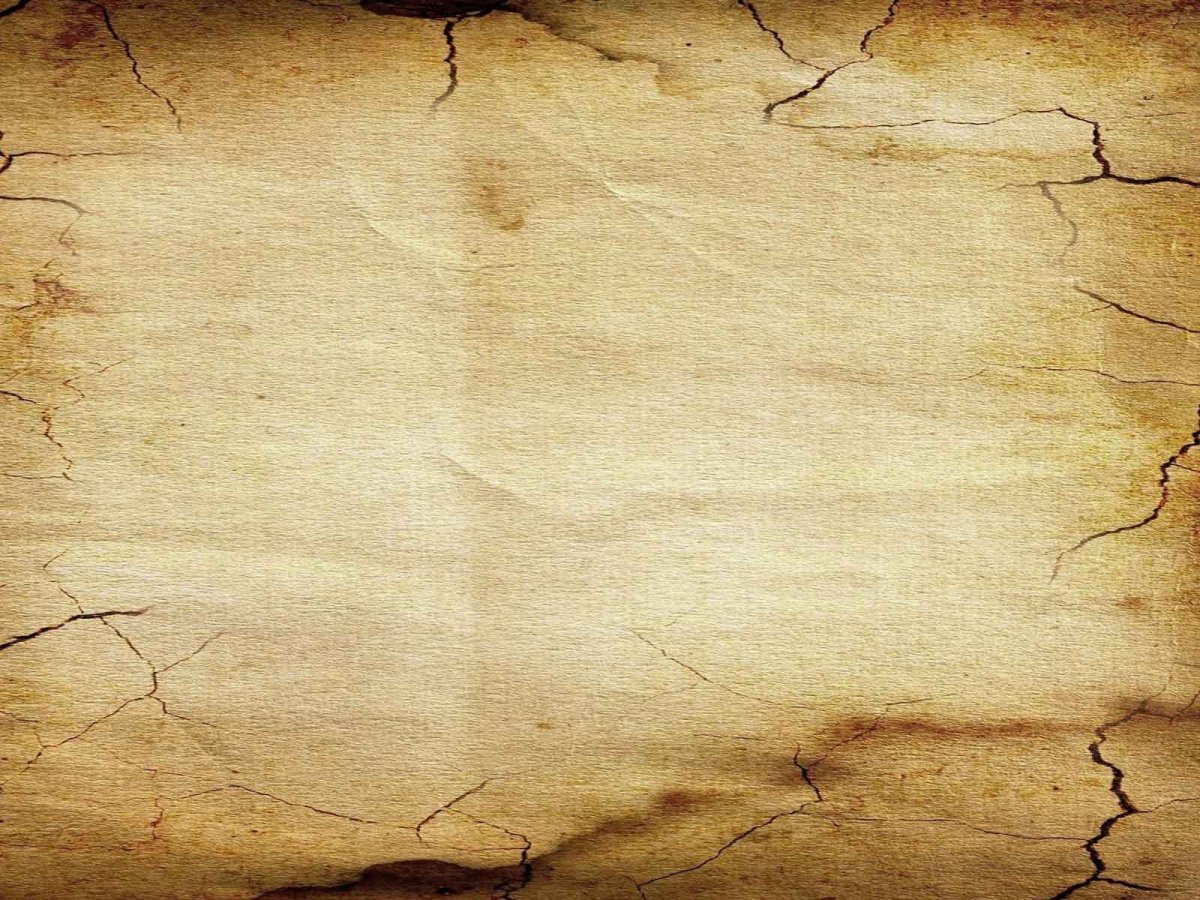 СПИСОК ВИКОРИСТАНИХ ДЖЕРЕЛ:
З сімейного архіву онуки Кирила Юхимовича - Гуменюк (Ковальчук) Лідії Василівни
Інтернет джерела:
“Про таємничий світ ікони” https://credo.pro/2013/10/103254
“Ікони - витвори мистецтва в православній церкві”
https://ukrburshtyn.com/ua/blog/ikony-proizvedeniya-iskusstva-vpravoslavnoj-cerkvi.html